Система работы 
психолога в школе Косолаповой Ирины Викторовны
«Ступени к успеху»
Психологическая служба СОШ №2
Психологическая 
профилакика
Психологическая 
диагностика
Психологическая служба
Психологическое консультирование
Психологическая 
коррекция
Работа с родителями
Работа с учителями
Работа с учащимися 
1 -3 ступени
Школа работает по теме: «Повышение качества индивидуальных достижений учащихся на основе использования различных педагогических технологий»
Работа психолога заключается 
в воспитании успехом 
как одним  из условий развития 
личности учащегося,
профилактика деструктивных форм поведения, 
формирование здорового образа жизни,
жизненных ценностей.
задачи психологической службы:
1)  Одна из задач психологической службы  школы № 2  – обеспечить такой психологический климат, когда всем детям хочется учиться, учителям работать, а родители не жалеют, что своего ребенка отдали именно в нашу школу. 
2)Работа с учащимися, которые испытывают трудности в учебной деятельности, затруднения во взаимоотношениях со сверстниками, учителями, родителями;
3) Проведение работы по психологическому просвещению среди учащихся, учителей, родителей;
4) Профессиональная ориентация учащихся;
5) Консультирование учащихся и учителей по их индивидуальным запросам.
Профилактическая система школы
«Ступени к успеху»
3 ступень
Программы «Познай себя», «Подросток 21 века»
«Мой мир»
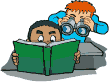 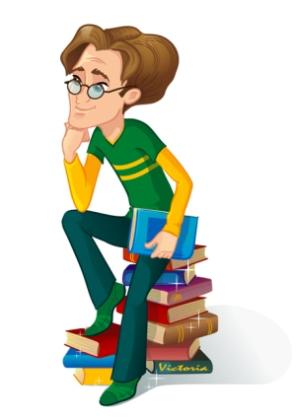 2ступень
Программы «Среднее звено», 
«Я и другие»
Курс « Тропинка к своему Я»
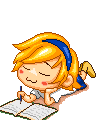 1 ступень
Программы «Школьник», «Творческие познания»
Тренинги «Мы вместе»
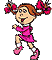 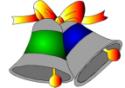 1 ступень(1 классы)
Программа «Школьник» ставит  цель : « Профилактика нарушения психологического здоровья первоклассников на начальном этапе адаптации в школе»
Задачи: 
1.Создание условий для социально-психологической адаптации детей к школе, 
создание сплоченного классного коллектива, 
установление норм взаимоотношений со сверстниками и педагогами.
 2.Повышение уровня психологической готовности детей к успешному обучению, усвоению знаний, познавательному развитию.
Результаты изучения уровня адаптации учащихся  первых классов в школе
1 ступень (2-3 классы)
Программа «Творческие познания» -осуществляет решение задач :
Развитие высоких познавательных процессов, творческих умений,
Укрепление физического здоровья детей.
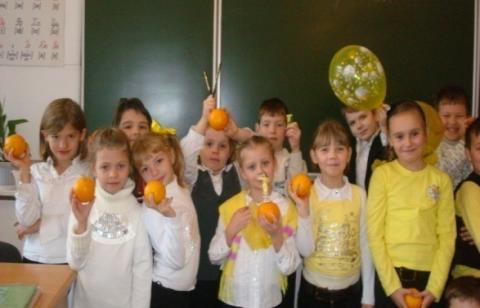 1 ступень (4 классы)
Это  переходный период в пятый класс.
Тренинги «Мы вместе»
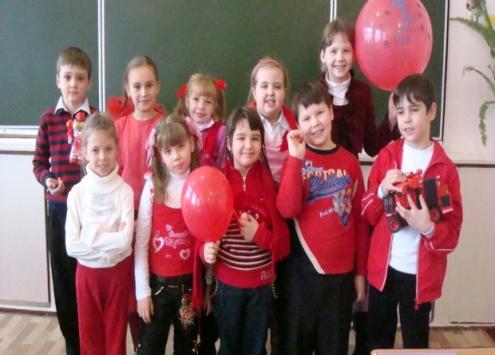 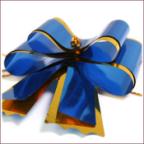 2 ступень (5 классы)
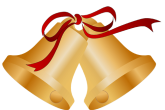 Программа «Среднее звено»
Цель : «Сохранение психологического здоровья учащихся пятых классов через повышение адаптивных возможностей детей в ходе специально организованной деятельности».
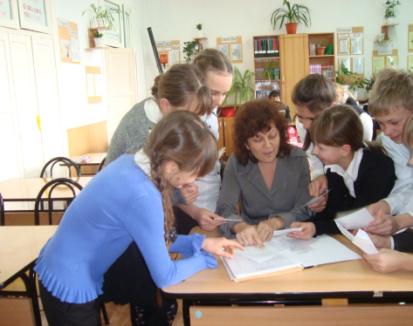 Задачи:
Повышения уровня психологической готовности детей к успешному обучению
2. Создание комфортного климата в классном коллективе
3.Формирование коммуникативных навыков, повышение самооценки.
2 ступень (6 классы)
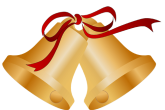 Программа «Тропинка к своему Я»
Цель программы: «Формирование личностной  мотивации через общение»
Задачи:
1.Поддерживать интерес детей к психологическим аспектам собственной жизни через обсуждение, обогащать разработки психотехнологий 
для решения этой задачи.
2.Развивать межличностные отношения детей.
3.Расширить понимания детьми коммуникативных ситуаций.
4.Концентрировать внимание детей на опыте отношений со взрослыми в плане творческого развития.
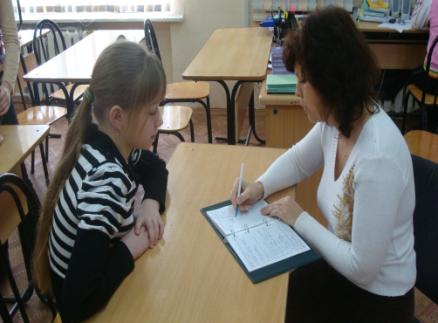 2 ступень (7 классы)
Программа «Я и другие»
Цель: изучение индивидуальных особенностей семиклассников
Задачи:
1.Создать условия для самопознания.
2.Тренировать уверенность в себе.
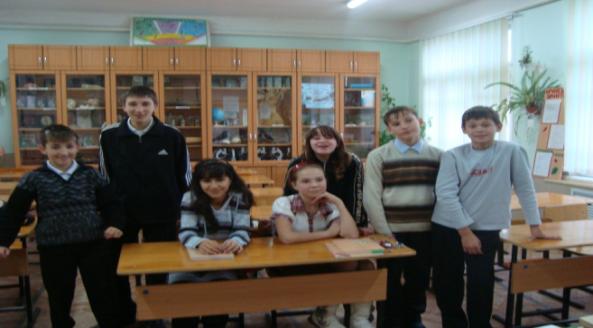 2 ступень (8 классы)
Курс  занятий носит профессиональную направленность.
Цель курса: Реализация предварительного 
самоопределения  в отношении профилирующего 
направления собственной деятельности.
3 ступень (9 классы)
Программа «Познай себя» направлена на сопровождение адаптационного процесса в 9 классе.
Цель программы -  повышение уровня психологических знаний, развитие и укрепление механизмов самопознания подростков.
Задачи: 
1.Формирование у учащихся представления о психологии  как науке познания самого себя и других;
2.Изучение подростками своих индивидуальных, личностных особенностей и некоторых   аспектов межличностных коммуникаций;
3 ступень (10 -11 классы)
Программа  «Подросток 21 века». 
Цель: Развитие личностных и социальных навыков, формирование навыков самопознания и саморазвития. 
Задачи: 
1.Построение адекватной Я-концепции; 
2.Развитие навыков саморегуляции; 
3.Развитие критического мышления; 
4.Развитие навыков принятия 
        обоснованных решений; 
5.Приобретение опыта выхода
         из различных ситуаций;
3 ступень (10 -11 классы)
6.Формирование навыков преодоления стресса; 
7.Развитие навыков эффективного общения и конструктивного взаимодействия. 
8.Развивать у подростков здоровый образ жизни. 
9.Формирование личной ответственности за свое поведение,увеличение степени самостоятельности детей и подростков, их способности контролировать свою жизнь и более эффективно разрешать возникающие проблемы.
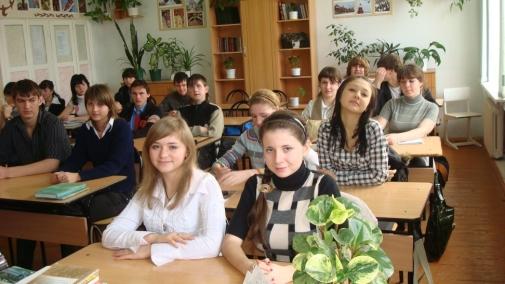 3 ступень (7 -11 классы)
Программа «Мой мир»  7-11 классы
Цель: Создание оптимальных условий для развития и становления психически устойчивой гармоничной личности учащихся с активной жизненной позицией, успешно адаптирующейся и самореализующейся в социуме.
«Мой мир»
Блок 3
 «Человек и наркотики»
10-11 классы
Блок 1
 «Правила  нашей
жизни»
7-8 классы
Блок 2
 «Алкоголь, табак, здоровье»
9 классы
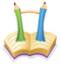 Работа с родителями
Беседы на общешкольных и классных родительских собраниях
Тренинги
Консультации
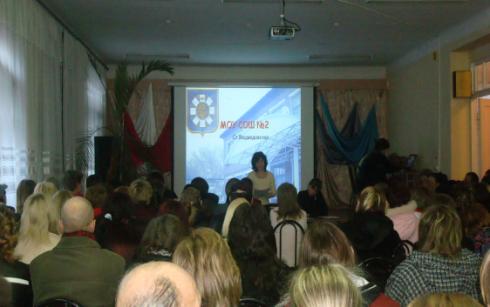 Методы:
Лекции, дискуссии, психологический тренинг, психологические игры, тесты.
Работа с классными 
руководителями
Цель деятельности педагога-психолога — оказать  психологическую поддержку  и помощь  классным руководителям 1-3 ступени обучения в условиях их взаимодействия с конкретным классным коллективом.
формы психологического сопровождения классных руководителей 1-11 классов 1.выход психолога в течение учебного года на совещания классных руководителей с целью методического обеспечения психологическими техниками, информирования о результатах проводимой работы (диагностике, классных часах, работе с группами детей по решению конфликтных ситуаций). 
2.Подбор разработок  тренинговых занятий, психологических игр и практикумов 
3.Проведение классных часов
4.Индивидуальные консультации
Только совместными усилиями психолога, учителей, родителей и классных руководителей  можно   сформировать ученика, который будет  здоровым, коммуникабельным и успешным.